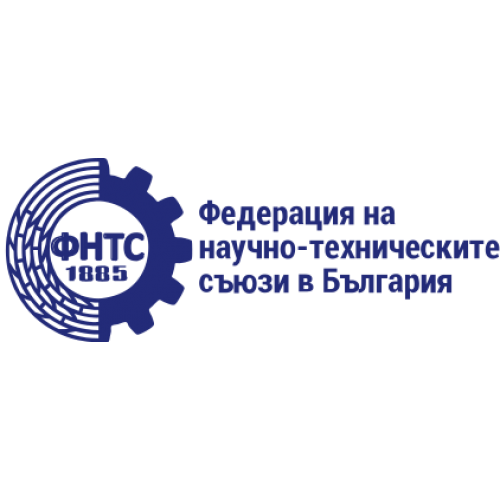 XIX НАЦИОНАЛНА МЛАДЕЖКА
НАУЧНО-ПРАКТИЧЕСКА КОНФЕРЕНЦИЯ
Студентски проекти на леки самолети в катедра „Въздушен транспорт“ наТехнически университет - София
ас. инж. Преслав Георгиев
катедра „Въздушен транспорт“

17.11.2022 г.
1
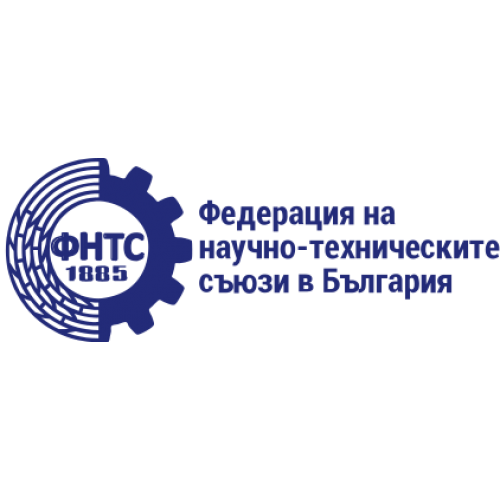 XIX НАЦИОНАЛНА МЛАДЕЖКА
НАУЧНО-ПРАКТИЧЕСКА КОНФЕРЕНЦИЯ
Съдържание:
Въведение
Разглеждани проекти
Лек самолет с носещо тяло
Акробатичен самолет
Заключение
2
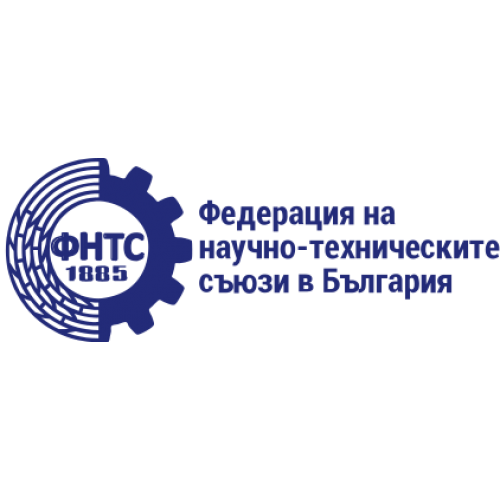 XIX НАЦИОНАЛНА МЛАДЕЖКА
НАУЧНО-ПРАКТИЧЕСКА КОНФЕРЕНЦИЯ
Въведение
Защо проектирането от студенти на летателни апарати (ЛА) е важно и интересно:
съчетава в себе си различни дисциплини;
изисква се тяхното задълбочено познаване;
уменията, придобити от тях, много добре подготвят студентите като бъдещи професионалисти.
3
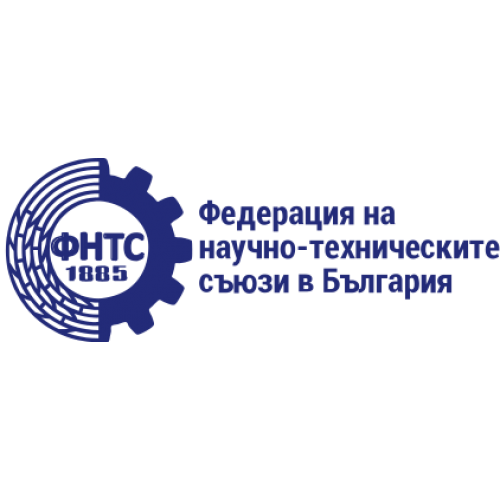 XIX НАЦИОНАЛНА МЛАДЕЖКА
НАУЧНО-ПРАКТИЧЕСКА КОНФЕРЕНЦИЯ
Разглеждани проекти
4
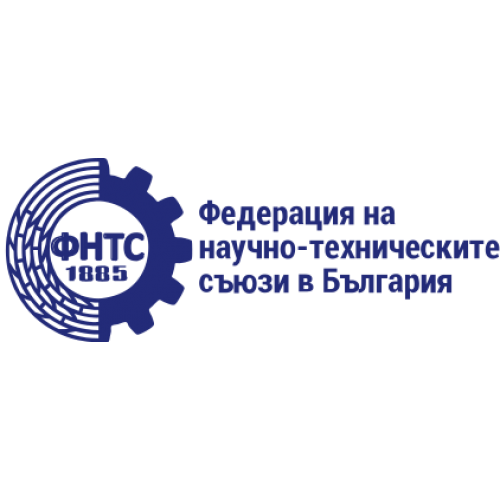 XIX НАЦИОНАЛНА МЛАДЕЖКА
НАУЧНО-ПРАКТИЧЕСКА КОНФЕРЕНЦИЯ
Лек самолет с носещо тяло
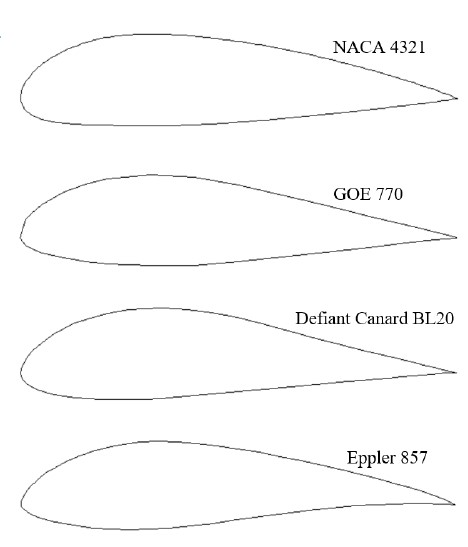 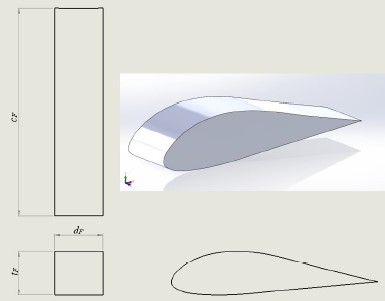 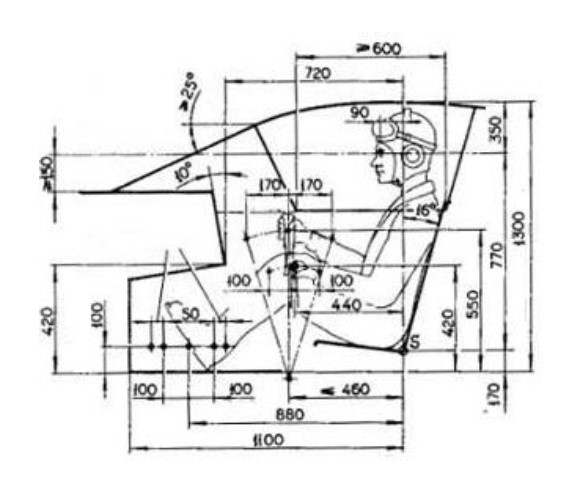 Фиг. 2 Форма на тялото
Фиг. 1 Разглеждани профили
Фиг. 3 ограничения на пилотската
5
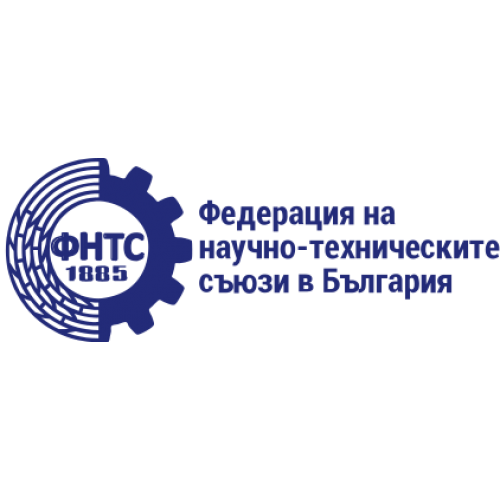 XIX НАЦИОНАЛНА МЛАДЕЖКА
НАУЧНО-ПРАКТИЧЕСКА КОНФЕРЕНЦИЯ
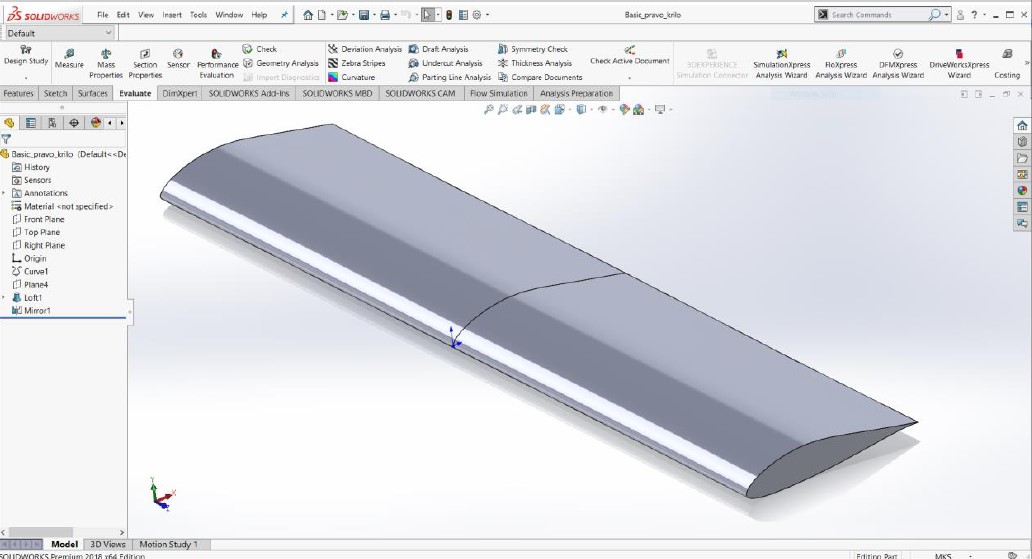 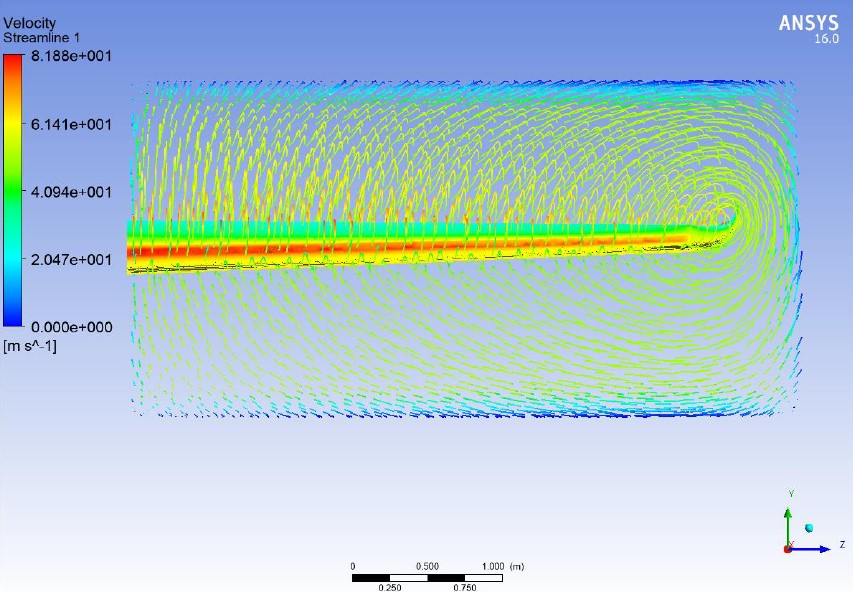 Фиг. 4 Първоначална форма на крилото
Фиг. 5 Скоростно поле на трапецовидно крило с уинглети
6
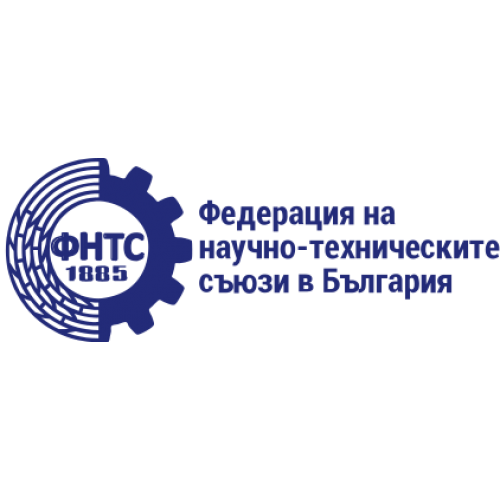 XIX НАЦИОНАЛНА МЛАДЕЖКА
НАУЧНО-ПРАКТИЧЕСКА КОНФЕРЕНЦИЯ
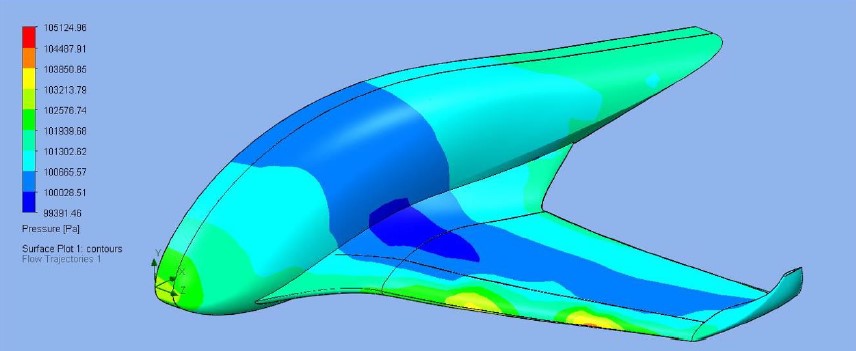 Фиг. 6 Разпределение на налягането по тялото и крилото
7
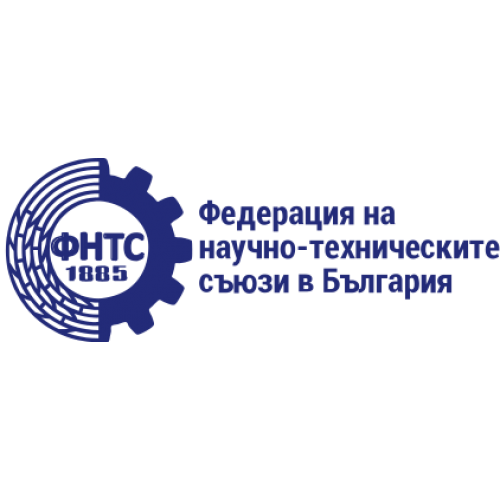 XIX НАЦИОНАЛНА МЛАДЕЖКА
НАУЧНО-ПРАКТИЧЕСКА КОНФЕРЕНЦИЯ
Акробатичен самолет
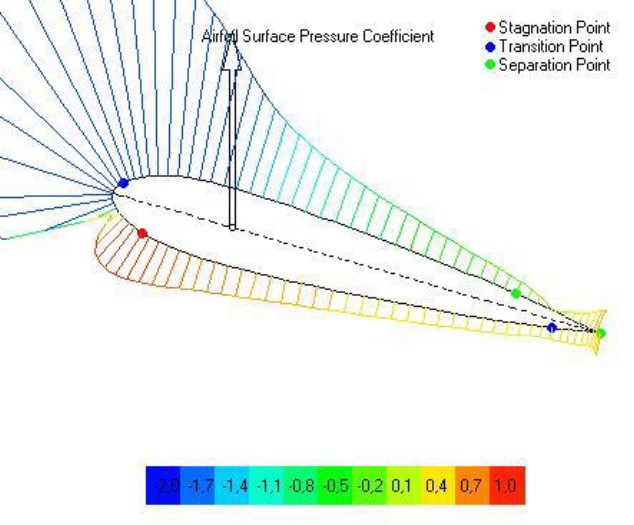 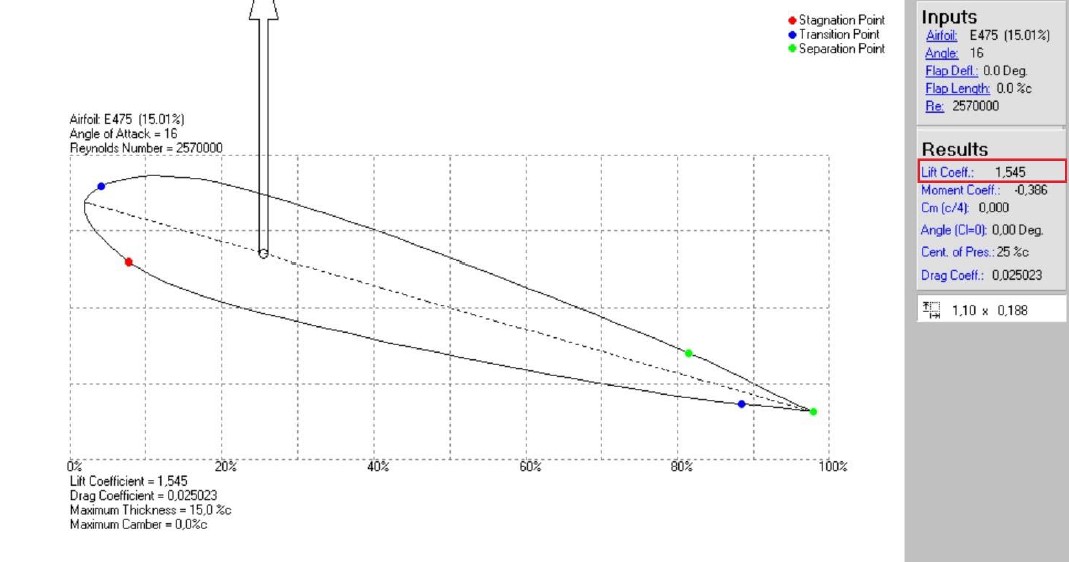 Фиг. 7 Симетричен профил „Eppler “ 475
Фиг. 8 Разпределение на налягането по профила
8
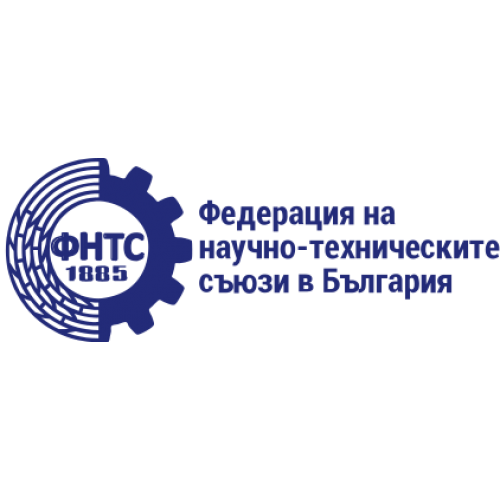 XIX НАЦИОНАЛНА МЛАДЕЖКА
НАУЧНО-ПРАКТИЧЕСКА КОНФЕРЕНЦИЯ
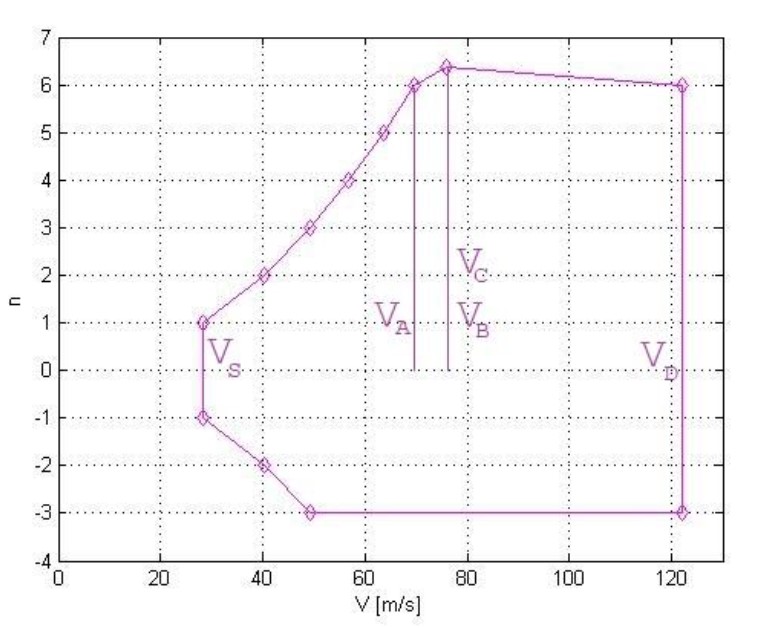 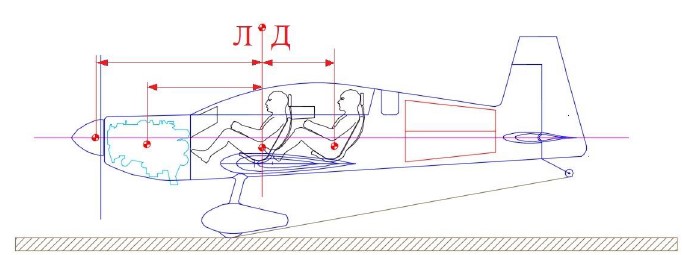 Фиг. 10 Разположение на пилотите
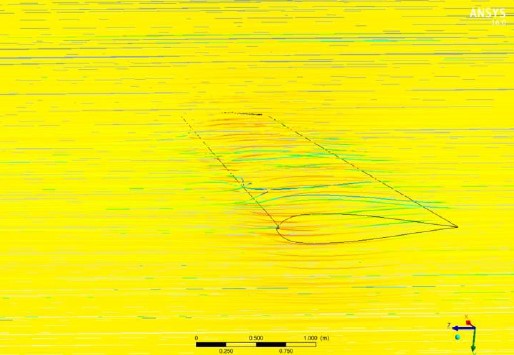 Фиг. 9 V-n диаграма
Фиг. 11 Скоростно поле около крилото
9
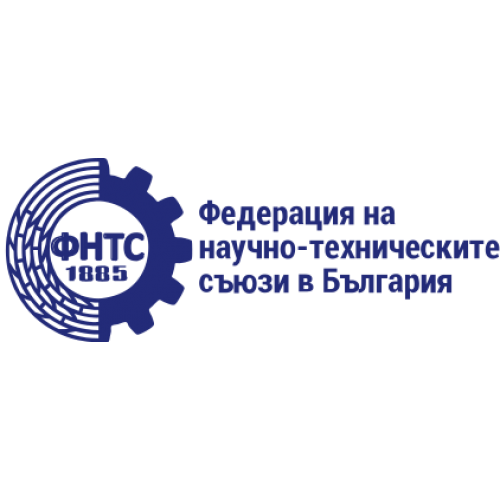 XIX НАЦИОНАЛНА МЛАДЕЖКА
НАУЧНО-ПРАКТИЧЕСКА КОНФЕРЕНЦИЯ
Заключение
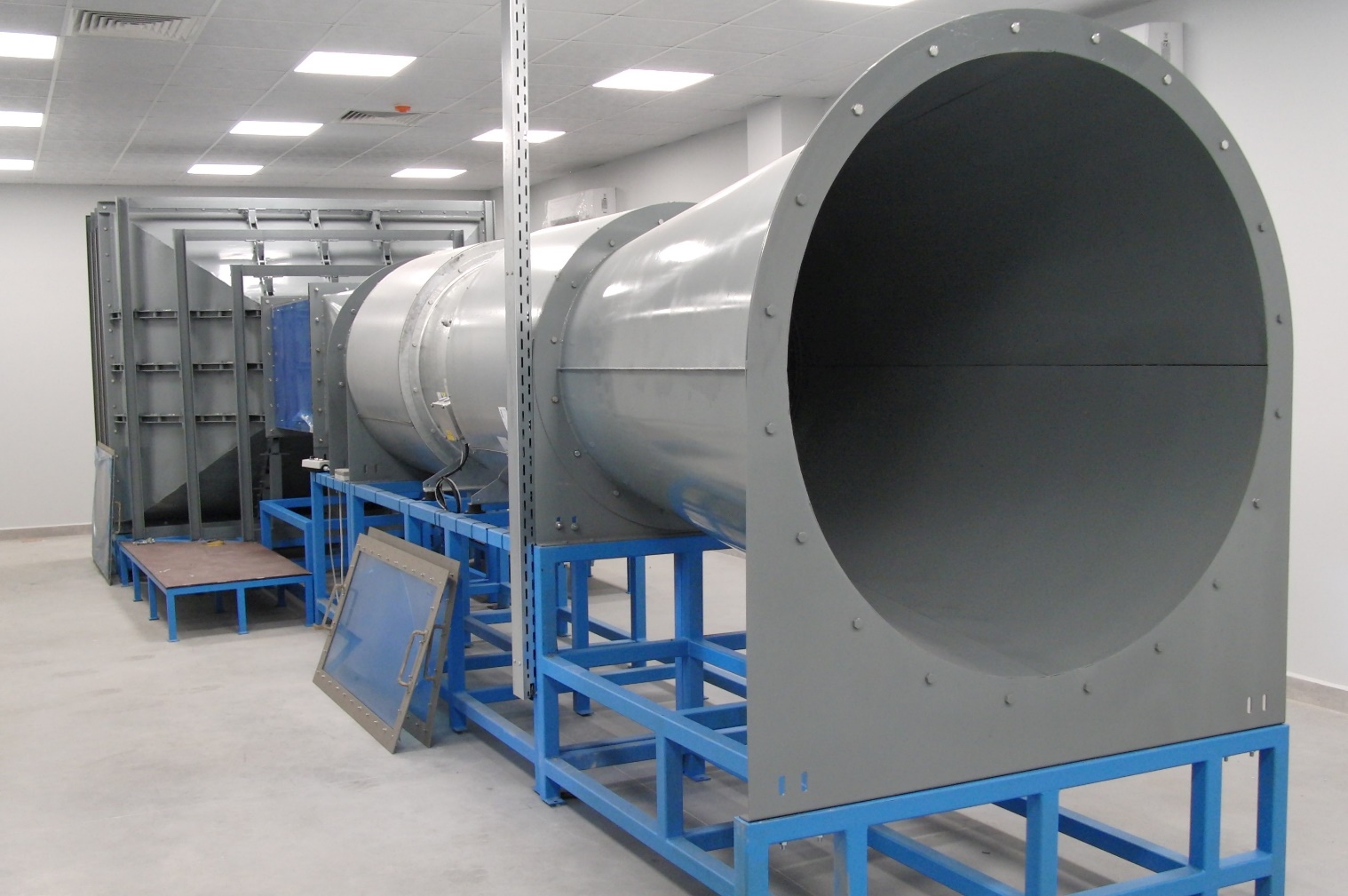 Представените работи са добра основа за продължаване на разработките в практическа посока, като следваща стъпка може да бъде изследването на мащабни модели на съответните ЛА в аеродинамичен канал.
10
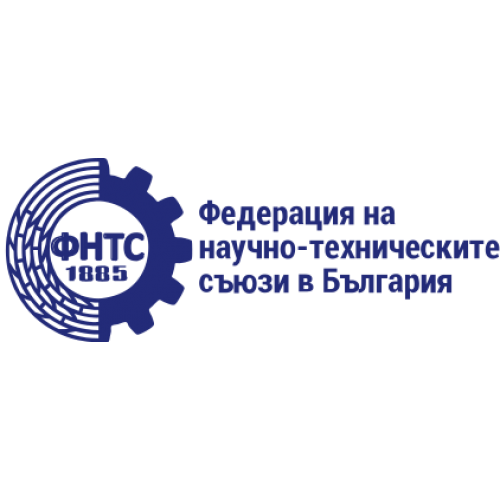 XIX НАЦИОНАЛНА МЛАДЕЖКА
НАУЧНО-ПРАКТИЧЕСКА КОНФЕРЕНЦИЯ
Въпроси?
11
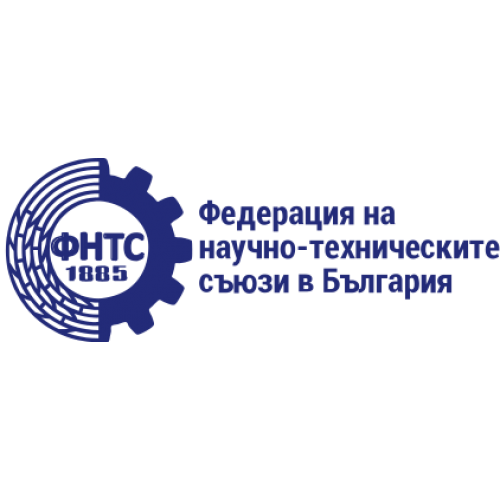 XIX НАЦИОНАЛНА МЛАДЕЖКА
НАУЧНО-ПРАКТИЧЕСКА КОНФЕРЕНЦИЯ
Използвани източници
[1] Fielding J. P., Graduate Aircraft Design Education, Cranfield University
[2] Lockett H. L, A Rapid Product Development Environment for Post-Graduate Student Aircraft
Design Projects, Cranfield University
[3] Sadraey M. H., AIRCRAFT DESIGN A System Engineering Approach
[4] Torenbeek E., Synthesis of subsonic airplane design
[5] Георгиев Пр., Тодоров П., Предварително аеродинамично проектиране на акробатичен самолет за обучение на пилоти
12